WikinomicsComo a colaboração em massa pode mudar o seu negócio
Adm. Cleber de Moura Delalibera
RAD5006 Sociedade Civil, Governo, Estado e Organizações no Brasil
[Speaker Notes: Este modelo pode ser usado como arquivo de partida para apresentar materiais de treinamento em um cenário em grupo.

Seções
Clique com o botão direito em um slide para adicionar seções. Seções podem ajudar a organizar slides ou a facilitar a colaboração entre vários autores.

Anotações
Use a seção Anotações para anotações da apresentação ou para fornecer detalhes adicionais ao público. Exiba essas anotações no Modo de Exibição de Apresentação durante a sua apresentação. 
Considere o tamanho da fonte (importante para acessibilidade, visibilidade, gravação em vídeo e produção online)

Cores coordenadas 
Preste atenção especial aos gráficos, tabelas e caixas de texto. 
Leve em consideração que os participantes irão imprimir em preto-e-branco ou escala de cinza. Execute uma impressão de teste para ter certeza de que as suas cores irão funcionar quando forem impressas em preto-e-branco puros e escala de cinza.

Elementos gráficos, tabelas e gráficos
Mantenha a simplicidade: se possível, use estilos e cores consistentes e não confusos.
Rotule todos os gráficos e tabelas.]
Wikinomics
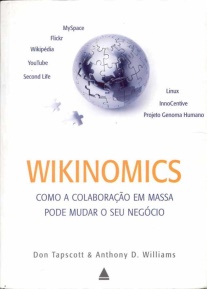 Edição 2006
Brasil 2007
[Speaker Notes: Forneça uma breve visão geral da apresentação. Descreva o foco principal da apresentação e por que ela é importante.
Introduza cada um dos principais tópicos.
Para fornecer um roteiro para o público, você pode repita este slide de Visão Geral por toda a apresentação, realçando o tópico específico que você discutirá em seguida.]
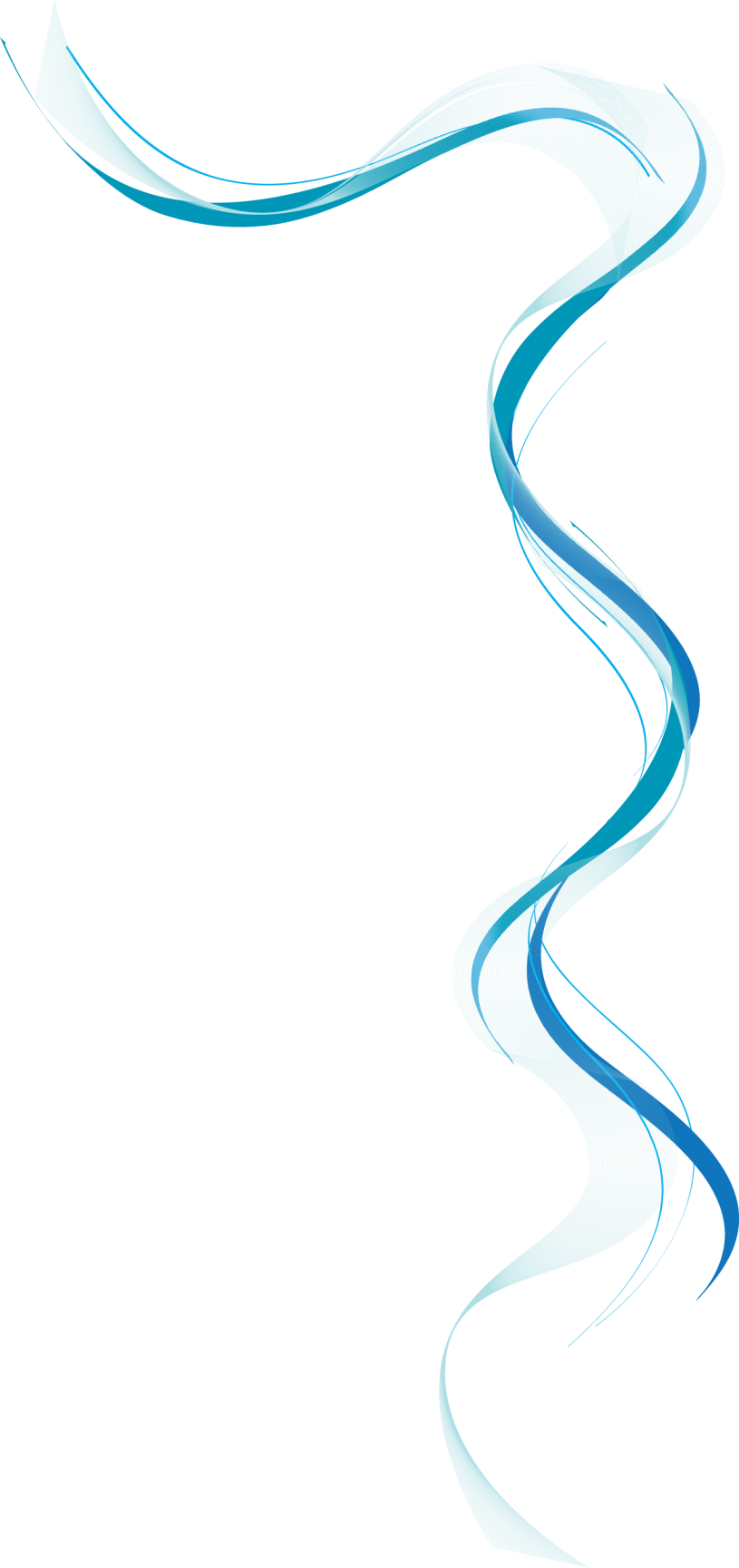 Autores
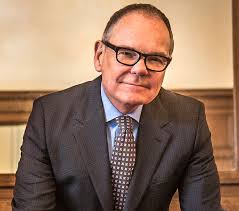 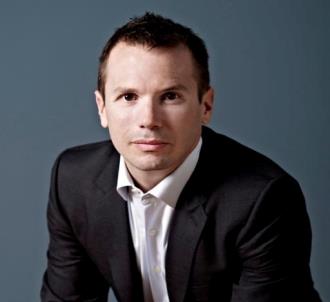 DON TAPSCOTT
ANTHONY D. WILLIANMS
[Speaker Notes: Esta é outra opção para um slide de Visão Geral usando transições.]
Os 4 Princípios
[Speaker Notes: Esta é outra opção para um slide de Visão Geral.]
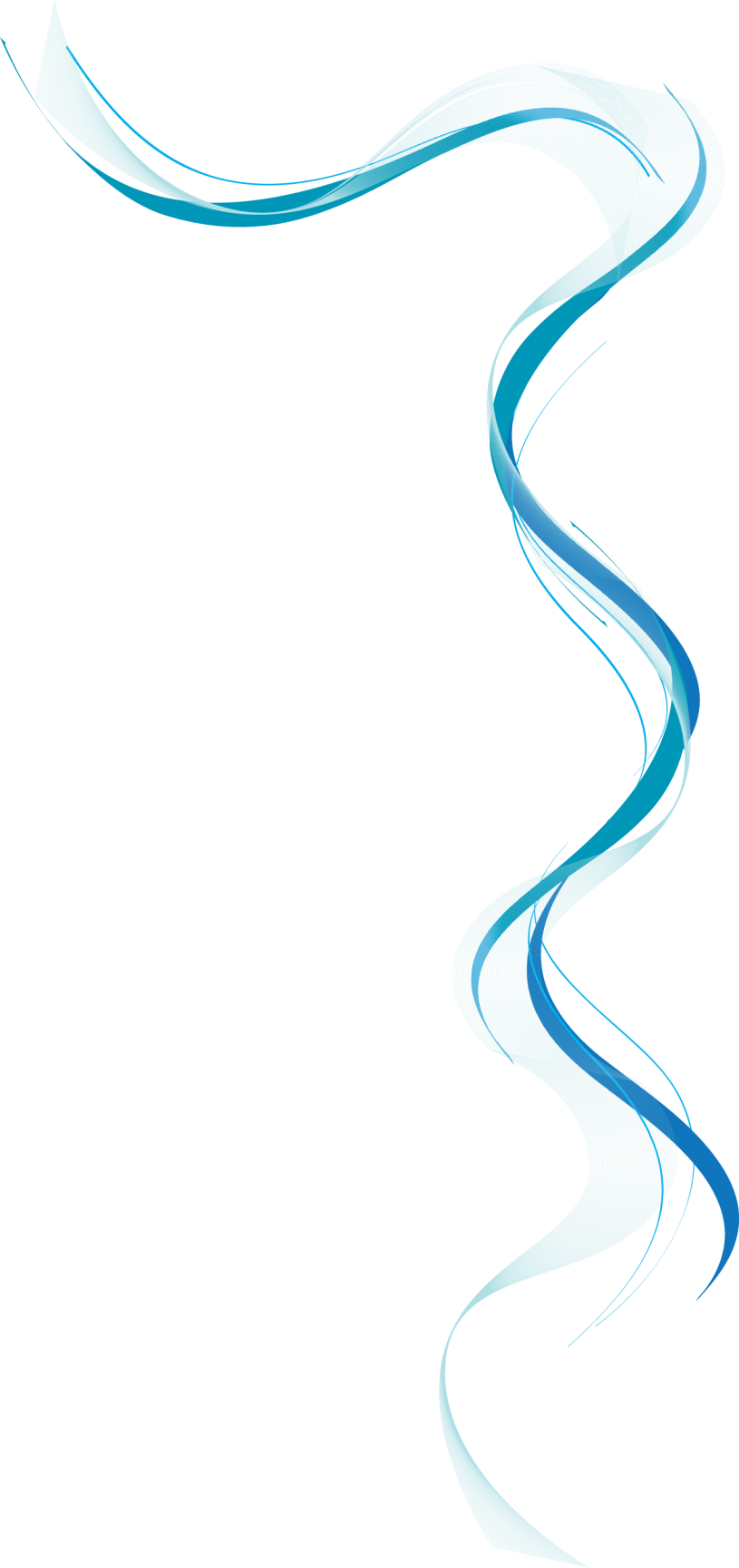 Ser Aberto
* DISPONIBILIZAR INFORMAÇÕES – ANTES SIGILOSAS – 
AOS STAKEHOLDERS DO NEGÓCIO

*REDUÇÃO DE CUSTOS

*AGILIDADE ÀS ATIVIDADES DA EMPRESA

*AUMENTO DA LEALDADE Á DETERMINADA EMPRESA
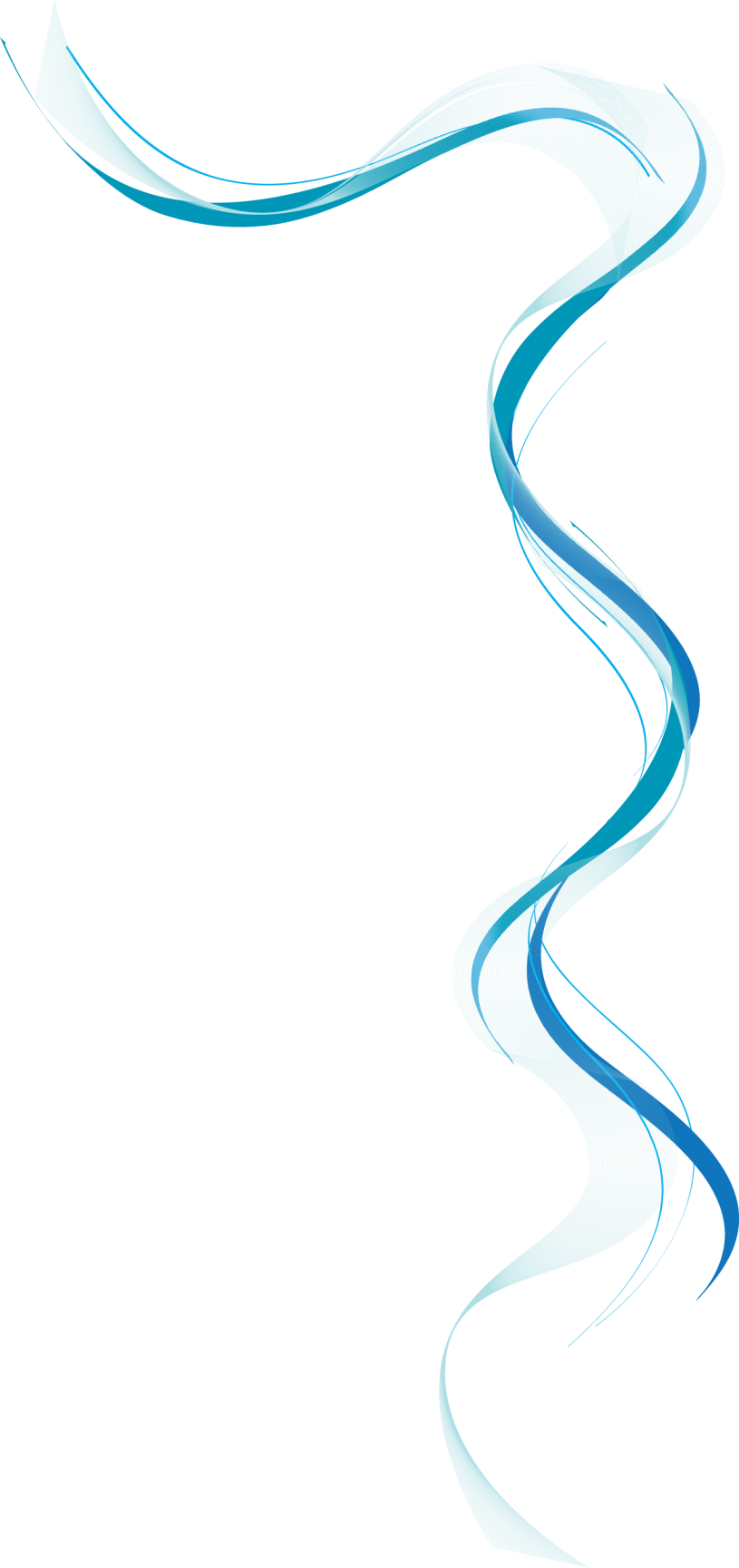 Peering
* NOVO MODELO DE INOVAÇÃO E CRIAÇÃO DO VALOR

*OCORRE POR MEIO DE COLABORAÇÃO E PARTICIPAÇÃO DE
REDES

*MANEIRA DE PRODUZIR BENS E SERVIÇOS POR MEIO DE 
COMUNIDADES AUTO-ORGANIZADAS E IGUALITÁRIAS DE 
INDIVIDUOS, OS QUAIS SE UNEM VOLUNTARIAMENTE PARA 
PRODUZIR UM ÚNICO RESULTADO

*OBTÉM SUCESSO PORQUE ALAVANCA A AUTO-ORGANIZAÇÃO
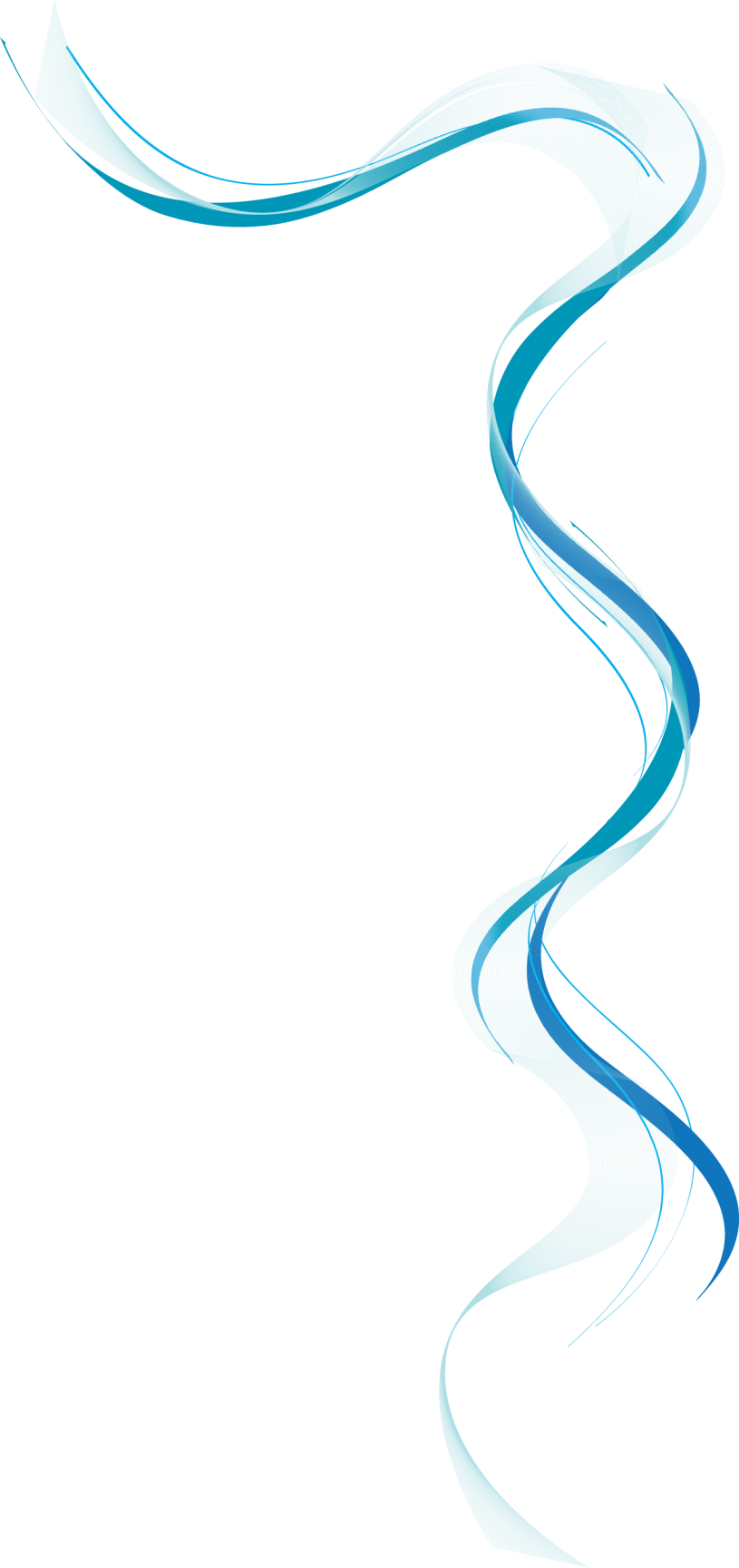 Compartilhamento
ATITUDE CONTRÁRIA À DE PROTEGER E CONTROLAR 
RECURSOS, INOVAÇÕES E PROPRIEDADES INTELECTUAIS

*ATIVA E POTENCIALIZA A BUSCA POR NOVOS ALIADOS
NA INOVAÇÃO

*IDÉIA CENTRAL, COMPARTILHAR PROPRIEDADES BÁSICAS
PARA INCENTIVAR PESQUISAS EM CONJUNTO

*NÃO É RESTRITO À PROPRIEDADE INTELECTUAL. ESTENDE-SE
A OUTROS RECURSOS, TAIS COMO CAPACIDADE
COMPUTACIONAL, LARGURA DE BANDA, CONTEÚDO E
CONHECIMENTO CIENTÍFICO.
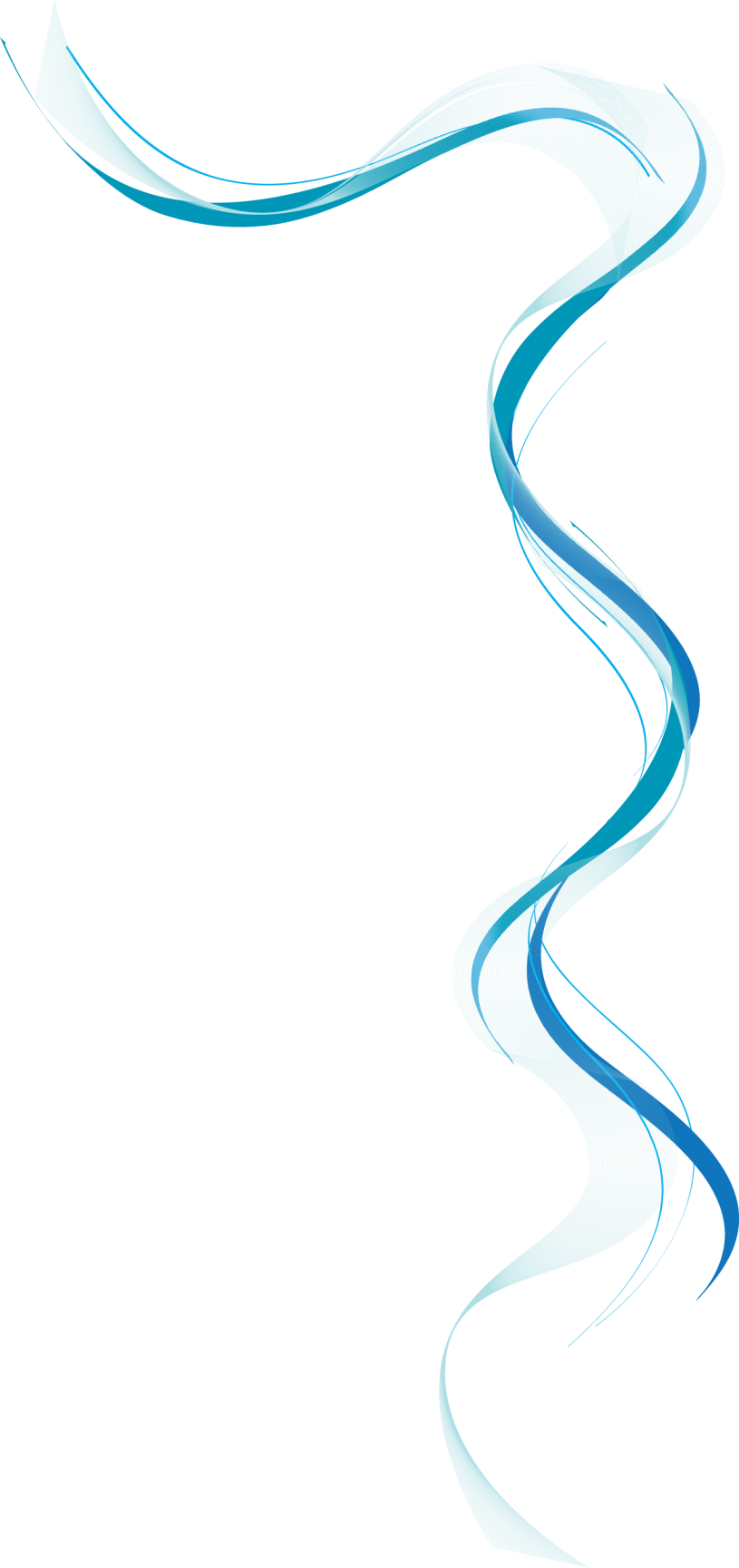 Agir globalmente
MONITORAMENTO INTERNACIONAL DAS MUDANÇAS NO 
NEGÓCIO

*UTILIZAÇÃO DE RECURSOS GLOBAIS, SEJAM ELES HUMANOS
OU TÉCNICOS

*PENSAR E AGIR GLOBALMENTE – QUEDA DAS FRONTEIRAS
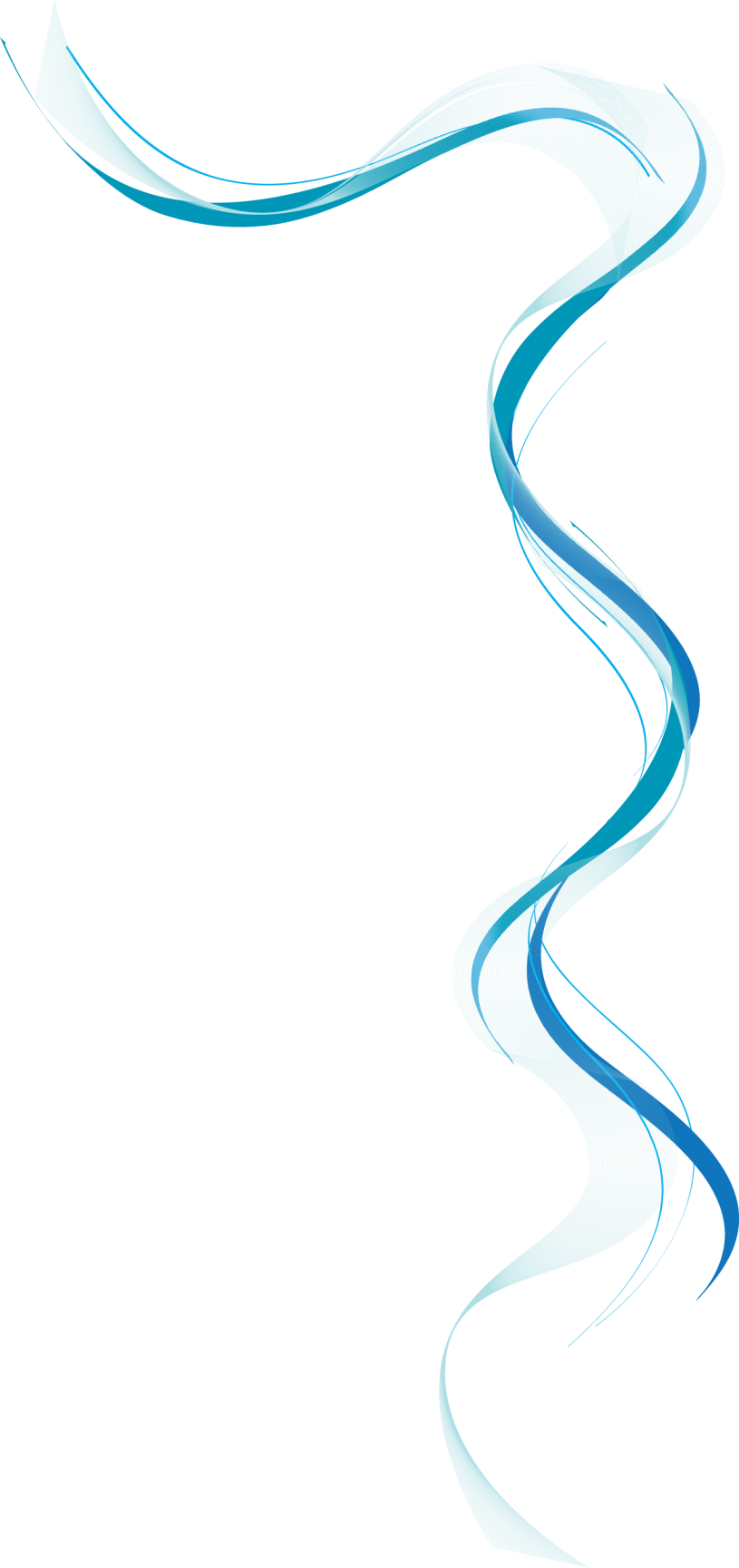 Formas de Colaboração
PEERING - Wikipedia

IDEÁGORAS – InnoCentive (P&D)

PROSUMERS – Lego Mindstorms

NOVOS ALEXANDRINOS - Coursera
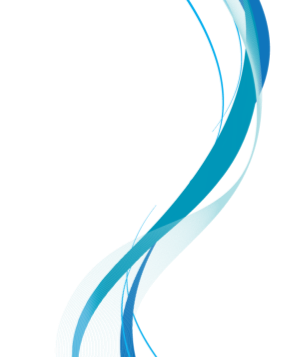 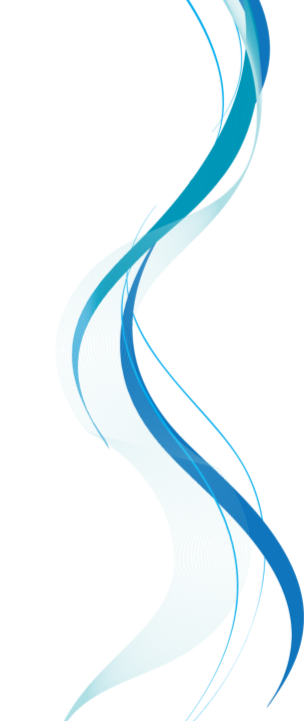 Geração NET
Nova web
Macrowiknomics
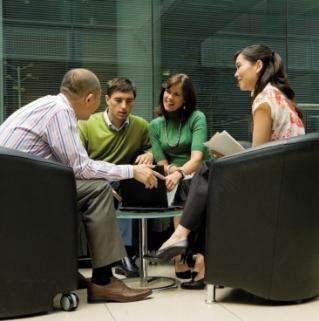 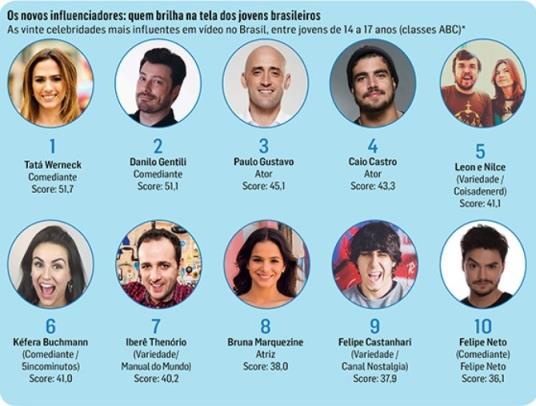 Exemplos Contemporâneos e seusimpactos
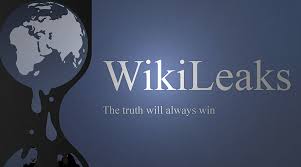 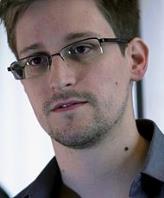 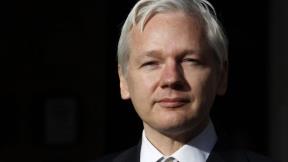 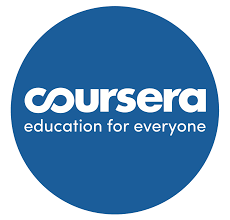 [Speaker Notes: O Que o público poderá fazer após a conclusão deste treinamento? Descreva brevemente cada objetivo e como o público se beneficiará apresentação.]
E QUAL SERÁ O DESTINO DA VISÃO DE ABERTURA,
INTEGRAÇÃO E GLOBALIZAÇÃO DOS MERCADOS?
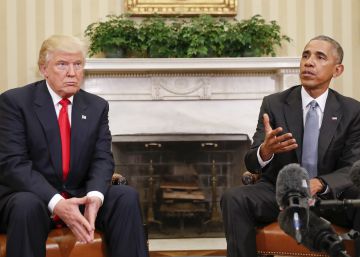 [Speaker Notes: Use um cabeçalho de seção para cada um dos tópicos, para que a transição seja evidente ao público.]
Vídeo TED Global Talks
[Speaker Notes: Resuma o conteúdo da apresentação reafirmando os pontos importantes das lições.
Do que você deseja que a audiência se lembre quando sair da sua apresentação?

Salve sua apresentação em um vídeo para facilitar a distribuição (Para criar um vídeo, clique na guia Arquivo e clique em Compartilhar. Em Tipos de Arquivo, clique em Criar Vídeo.)]
OBRIGADOCleber de Moura Delaliberacra.138.639         contato@cleberdelalibera.com.br